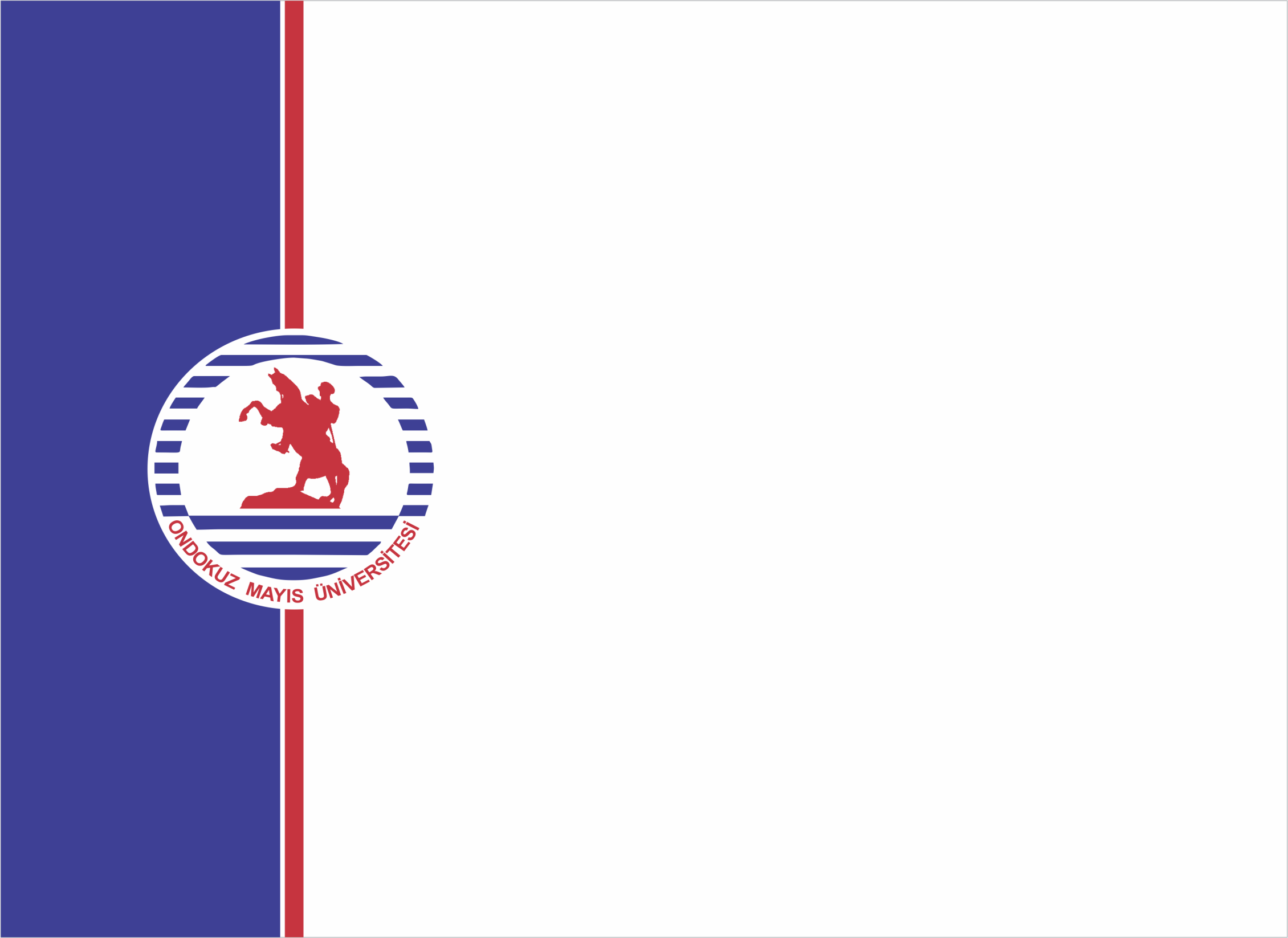 YAŞARDOĞU SPOR BİLİMLERİ FAKÜLTESİ
SPOR YÖNETİCİLİĞİ
BÜTÇE VE MUHASEBE
SİNAN EMİRZEOĞLU
DÖNEN VARLIKLAR
BÜTÇE VE MUHASEBE
8.HAFTA
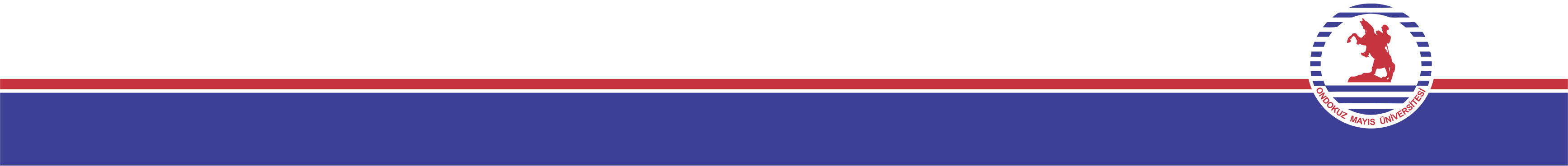 Dönen Varlıklar
Konu Başlıkları
10 Hazır Değerler
100 Kasa Hesabı
101 Alının Çekler Hesabı
102 Bankalar Hesabı
103 Verilen Çekler ve Ödeme Emirleri (-)
108 Diğer Hazır Değerler
Dönen Varlıklar
Varlık Hesapları, işletmenin sahip olduğu, bilançonun aktifinde yer alan ve para ile ifade edilebilen değerlerin izlendiği hesaplara varlık hesapları denir. Varlık hesapları dönen varlıklar ve duran varlıklar olmak üzere ikiye ayrılır.
Dönen Varlıklar
İşletmenin faaliyeti dönemi içinde yer alan ve sağladığı yarar o dönem içinde sona eren varlıklardır. Dönen varlıklar grubunda bir yıl veya daha kısa süre içinde paraya çevrilebilecek değerler yer alır. Dönen varlıklar grubundaki hesap kodlarının hepsi 1 ile başlamaktadır.
Dönen Varlıklar
Dönen varlıklar aşağıdaki hesap gruplarına ayrılmıştır:
10-Hazır Değerler11-Menkul Kıymetler12-Ticari Alacaklar13-Diğer Alacaklar15-Stoklar17-Yıllara Yaygın İnşaat ve Onarım Maliyetleri18-Gelecek Aylara Ait Giderler ve Gelir Tahakkukları19-Diğer Dönen Varlıklar
Dönen Varlıklar
10-Hazır Değerler
İşletmenin kasasında veya bankada bulunan paralar ile likiditesi (paraya çevrilme kolaylığı) yüksek olan değerler bu grupta yer alır. Hazır Değerler hesap grubunda aşağıdaki hesaplar yer alır:
	100 Kasa Hesabı 
	101 Alınan Çekler Hesabı 	102 Bankalar Hesabı	103 Verilen Çekler Ve Ödeme Emirleri Hesabı (-) 	108 Diğer Hazır Değerler Hesabı 
Hazır değerler hesaplarının işleyişinde artış meydana geldiğinde hesabın borç tarafına, azalış meydana geldiğinde hesabın alacak tarafına kayıt yapılır.
Dönen Varlıklar
10-Hazır Değerler
100 Kasa Hesabı: Bu hesap, işletmelerin elinde bulundurduğu ulusal ve yabancı paraların TL karşılıklarının giriş ve çıkışlarının izlenmesi için kullandıkları hesaptır. Kasa hesabından çıkış olabilmesi için mutlaka kasada para bulunması gerekir. Kasada ne kadar nakit varsa en fazla o kadar nakit çıkışı olabilir.

100 Kasa Hesabının İşleyişi: İşletmelerin nakit girişleri kasa hesabının borcuna, nakit çıkışları ise kasa hesabının alacağına kaydedilir. Kasa hesabının borç bakiyesi o andaki kasa mevcudunu gösterir. Hesap daima borç bakiyesi verir veya hiç bakiye vermez. Hiçbir şekilde kasa hesabı alacak bakiyesi vermez.
Dönen Varlıklar
10-Hazır Değerler
100 Kasa Hesabı

Örnek: İşletme 3.500 TL nakit bankaya yatırmıştır.
Dönen Varlıklar
10-Hazır Değerler
100 Kasa Hesabı

Örnek: İşletme 3.500 TL nakit bankaya yatırmıştır.
Dönen Varlıklar
10-Hazır Değerler
100 Kasa Hesabı

Örnek: İşletme 7.000 TL alacak senedini peşin tahsil etmiştir.
Dönen Varlıklar
10-Hazır Değerler
100 Kasa Hesabı

Önemli Bilgi: Her türlü teslim ( mal teslimi, hizmet teslimi vb) KDV ‘ye tabidir. 

Mal alındığında ya da gider yapıldığında KDV Sol tarafa 
191 İNDİRİLECEK KDV HS. adıyla yazılır. 
Mal satışı durumunda sağ tarafa yazılır ve adı 
391 HESAPLANAN KDV HS. ‘dır.
Dönen Varlıklar
10-Hazır Değerler
100 Kasa Hesabı

Örnek: İşletme 5.000 tl + %8 Kdv tutarında tamamı peşin mal almıştır.
Dönen Varlıklar
10-Hazır Değerler
100 Kasa Hesabı

Örnek: İşletme 4.000 tl + %8 Kdv tutarında tamamı peşin mal satmıştır.
Dönen Varlıklar
10-Hazır Değerler
100 Kasa Hesabı

KASA HESABIYLA İLGİ ÖRNEKLER:
İşletme sahibi Bay B, 5.1.20.. tarihinde sermaye olarak 50 000 tl. kasaya teslim etti. 
İşletme 6.1.20.. tarihinde bankaya 20 000 tl. yatırdı. 
İşletme, 10.1.20.. tarihinde peşin 4 000 + 720 KDV. Mal aldı. 
İşletme, 15.1.20.. tarihinde peşin 4 000 + 720 KDV. Mal sattı. 
İşletme, 18.1.20.. tarihinde 5 000 + 900 KDV. Tutarlı demirbaş aldı, karşılığında borç senedi imzaladı.

.
Dönen Varlıklar
10-Hazır Değerler
101 Alınan Çekler Hesabı
Bu hesap gerçek ve tüzel kişiler tarafından işletmeye verilmiş olup, henüz tahsil için bankaya verilmemiş veya ciro edilmemiş olan çeklerin izlendiği hesaptır. İşletme çeki alıyorsa burada alınan çekler hesabı kullanılır.
Çekte ibraz süresi ne kadardır?
Çek düzenlendiği yerde ödenecekse “10 gün”
Çek düzenlendiği yerden başka bir yerde fakat aynı kıtada ödenecekse ibraz süresi “1 ay”
Ayrı kıtalarda çekilip ödenecek olan çeklerde ibraz süresi “3 ay”
Dönen Varlıklar
10-Hazır Değerler
101 Alınan Çekler Hesabının İşleyişi
	Alınan çeklerin üzerindeki yazılı değerleri ile borçlu tarafa kayıt edilir, bankadan tahsil veya ciro edildiğinde alacak tarafa kaydedilir. Hesap daima borç bakiyesi verir veya hiç bakiye vermez. Hiçbir şekilde alınan çekler hesabı alacak bakiyesi vermez.
Dönen Varlıklar
10-Hazır Değerler
Örnek
	İşletme 2.000 +%8 KDV TL malı satmıştır, karşılığında çek almıştır.
Dönen Varlıklar
10-Hazır Değerler
Örnek
	İşletme 2.000 TL çekini bankadan peşin olarak tahsil etmiştir.
Dönen Varlıklar
10-Hazır Değerler
Alınan Çekler Hesabıyla İlgi Örnekler

İşletme  5.1.20.. tarihinde 3.000+240 KDV tutarında mal satıyor. Karşılığında çek alıyor. 
İşletme 6.1.20.. tarihinde alıcı Bay A’dan 4.000 tl’lik borcuna karşılık çek alıyor.
İşletme, 10.1.20.. tarihinde daha önceden aldığı 4.000 tl’lik çek borcuna karşılık ciro ediliyor.
İşletme, 15.1.20.. tarihinde daha önce alınan 3.240 tl’lik çek tahsil edilmek üzere bankaya ciro ediliyor.
İşletme, 18.1.20.. tarihinde daha önce ciro edilen çekin tahsil edilerek banka hesabına yattığı anlaşılıyor.
Dönen Varlıklar
10-Hazır Değerler
102 Bankalar Hesabı: Bu hesap, işletmelerin yurt içi ve yurt dışında banka ve benzeri finans kurumlarında açtırılan hesaplarına yatırılan ve hesaptan çekilen paraların izlendiği hesaptır. 

	102 Bankalar Hesabının İşleyişi: Bankalara para olarak veya hesaben yatırılan değerler borç tarafına, bankadan çekilen tutarlar ile üçüncü kişilerce tahsil edildiği anlaşılan çek ve ödeme emirleri için ödenen tutarlar bankalar hesabının alacak tarafına kaydedilir.
Dönen Varlıklar
10-Hazır Değerler
102 Bankalar Hesabı
Dönen Varlıklar
10-Hazır Değerler
Örnek: İşletme 10.000 TL nakit bankaya yatırmıştır
Dönen Varlıklar
10-Hazır Değerler
Örnek: İşletme 4.000 +%18 kdv TL lik demirbaşı almış, tutarını banka hesabından ödemiştir.
Dönen Varlıklar
10-Hazır Değerler
BANKALAR HESABIYLA İLGİ ÖRNEKLER:

İşletme kasasında bulunan 1.000 TL' yi 25.01.20.. tarihinde A Bankasında cari hesabına yatırmıştır.
İşletme daha önce müşterisinden aldığı 10.01.20.. tarihli 5 000 tl. tutarlı çeki A Bankasına vermiş, banka tarafından tahsil etmiştir. Bu çek tutarı olan 5.000 TL' nin tahsil edildiğine dair yukarıda adı geçen bankadan 03215 nolu dekont alınmıştır.
İşletme 15.1.20.. tarihinde A Bankasındaki cari hesabından 3.000 TL çekmiştir. 
İşletme 20.1.20.. tarihinde A Bankasından B bankasına 1.000 tl para aktarmıştır.
Dönen Varlıklar
10-Hazır Değerler
103 Verilen Çekler ve Ödeme Emirleri Hesabı (-): İşletmelerin üçüncü kişilere bankalardan çek ile veya ödeme emri ile yapacağı ödemeleri izlediği hesaptır. Verilen çekler hesabı pasif karakterli bir hesaptır yani varlık hesabı olmasına rağmen işleyişi kaynak hesapları şeklindedir. Yani artışlar alacağa, azalışlar borca kaydedilir. Hesabın yanındaki (-) işareti bu anlama gelmektedir. 

103 Verilen Çekler ve Ödeme Emirleri Hesabının İşleyişi: İşletmeler çek verdiklerinde bu hesap kullanılır. Kişilere çek ve ödeme emri verildiğinde hesabın alacak tarafına, çek ve ödeme emirlerinin bankadan tahsil edildiği anlaşıldığında verilen çekler hesabının borcuna kaydedilir.
Dönen Varlıklar
10-Hazır Değerler
Örnek: İşletme 5.000 TL lik malı almış, karşılığında çek vermiştir.
Dönen Varlıklar
10-Hazır Değerler
Örnek: İşletme 1.500 TL tutarındaki çekini bankadan ödemiştir.
Dönen Varlıklar
10-Hazır Değerler
108 Diğer Hazır Değerler Hesabı: Nitelikleri itibarıyla hazır değer sayılan kredi kart çekimleri, pullar, vadesi gelmiş kuponlar, tahsil edilecek banka ve posta havaleleri gibi değerleri kapsar. 

108 Diğer Hazır Değerler Hesabının İşleyişi: Hazır değerler elde edildiğinde hesabın borç tarafına, elden çıkarıldığında da hesabın alacak tarafına kaydedilir.
Dönen Varlıklar
10-Hazır Değerler
Örnek: İşletme kullanılmak üzere 300 TL tutarında posta pulunu peşin alınmıştır.
Dönen Varlıklar
10-Hazır Değerler
Örnek: İşletme 800 TL tutarında posta havalesini nakit olarak almıştır